أوراق عمل وحدة
يظهر معرفة ومهارة في التصميم والخياطة والنسيج
الدرس العشرون
حدد صابونة التعليم من الصور التالية
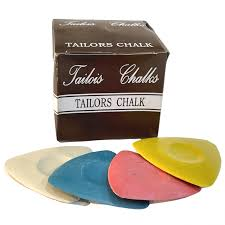 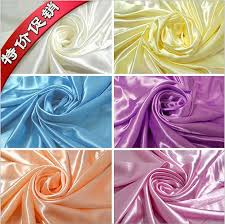